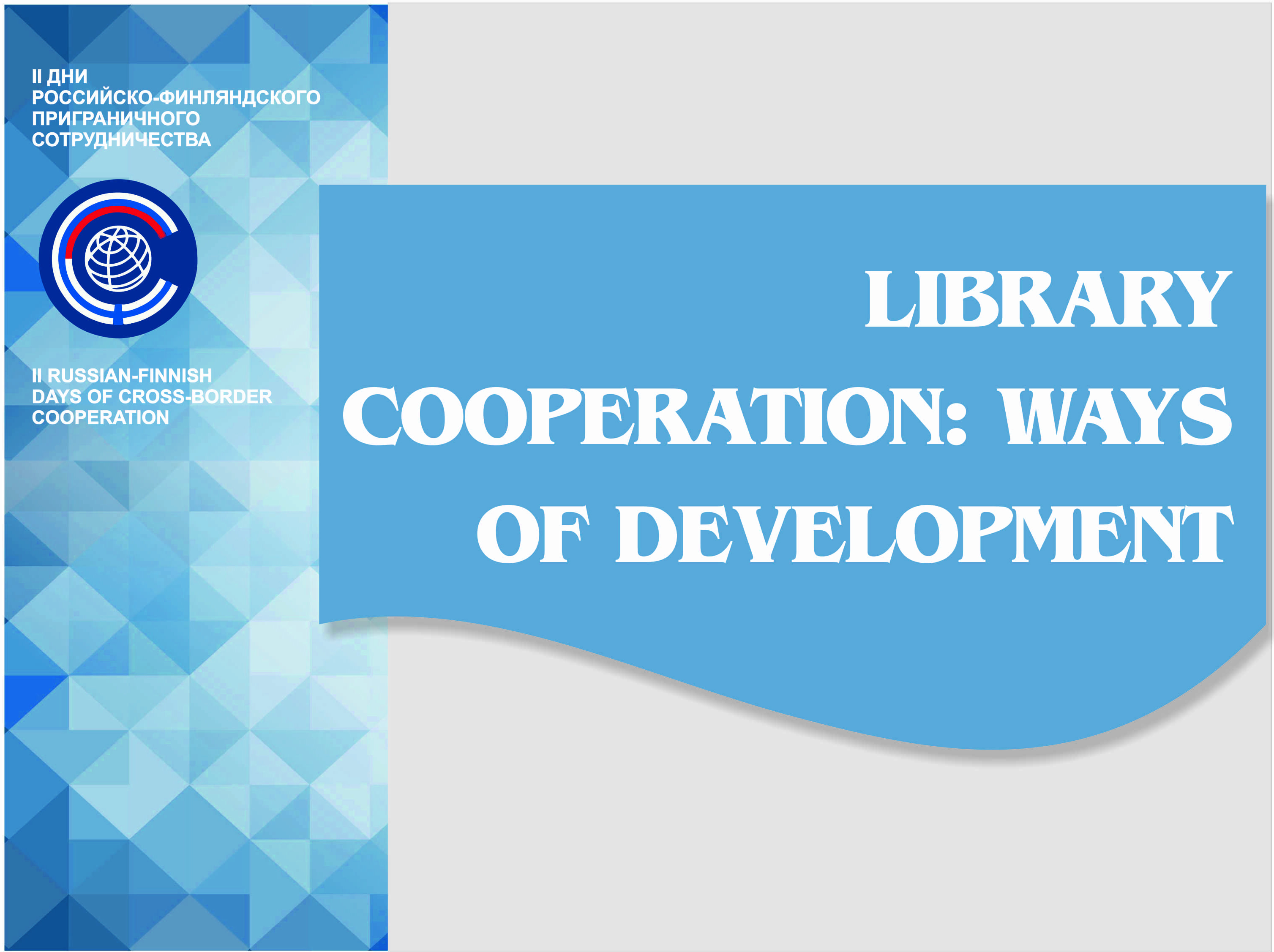 Murmansk state regional universal scientific library
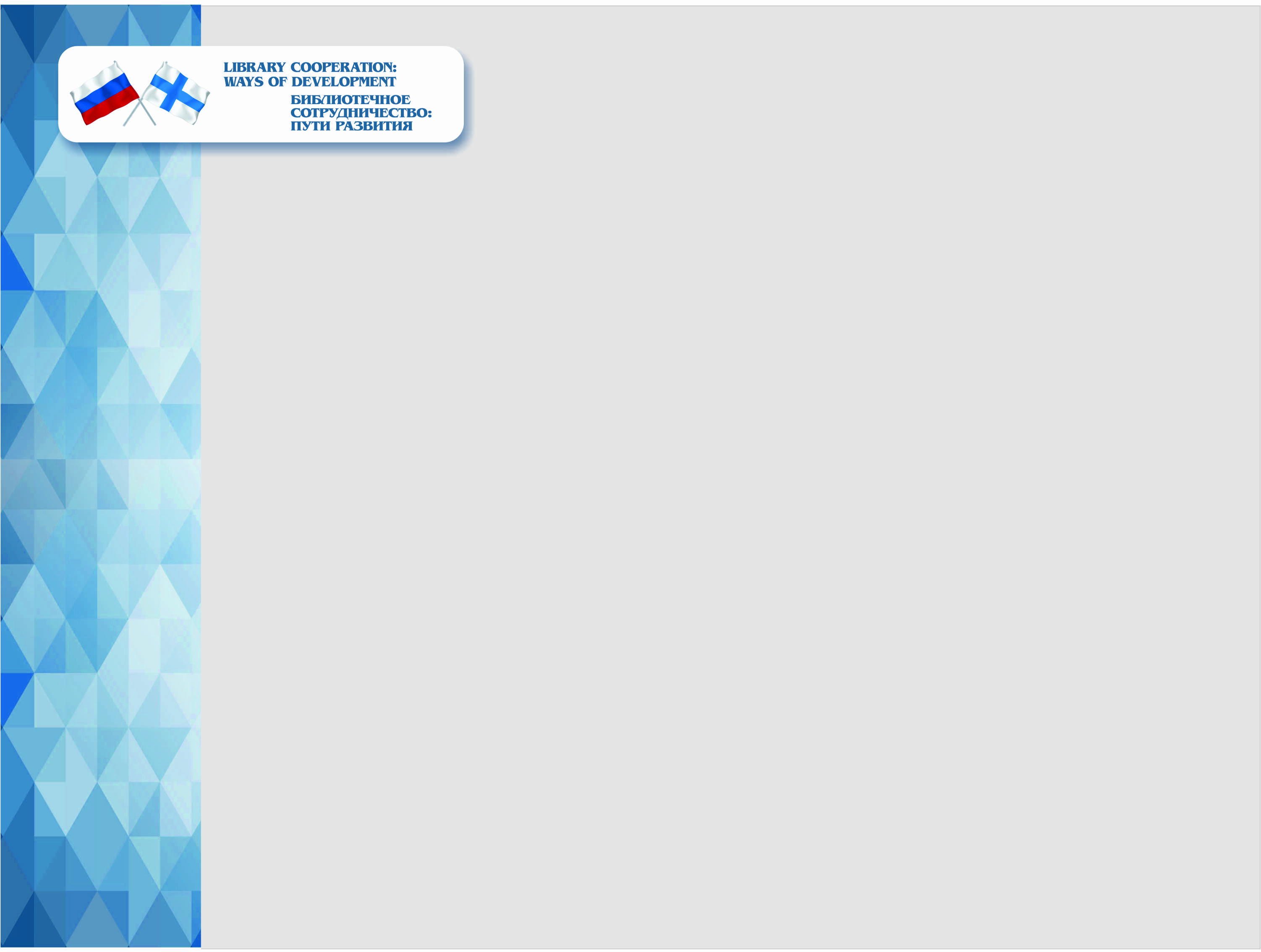 «URALICA»
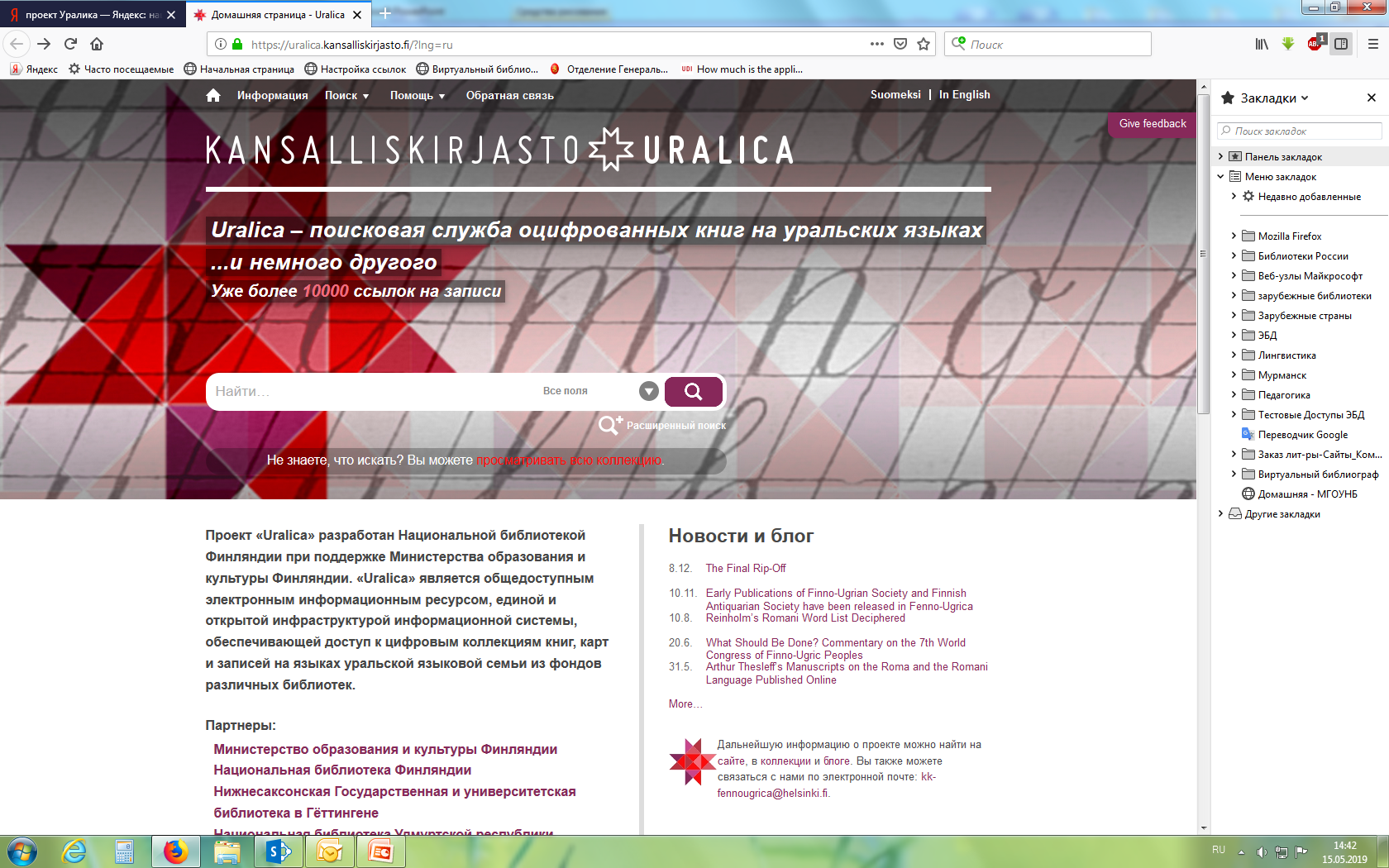 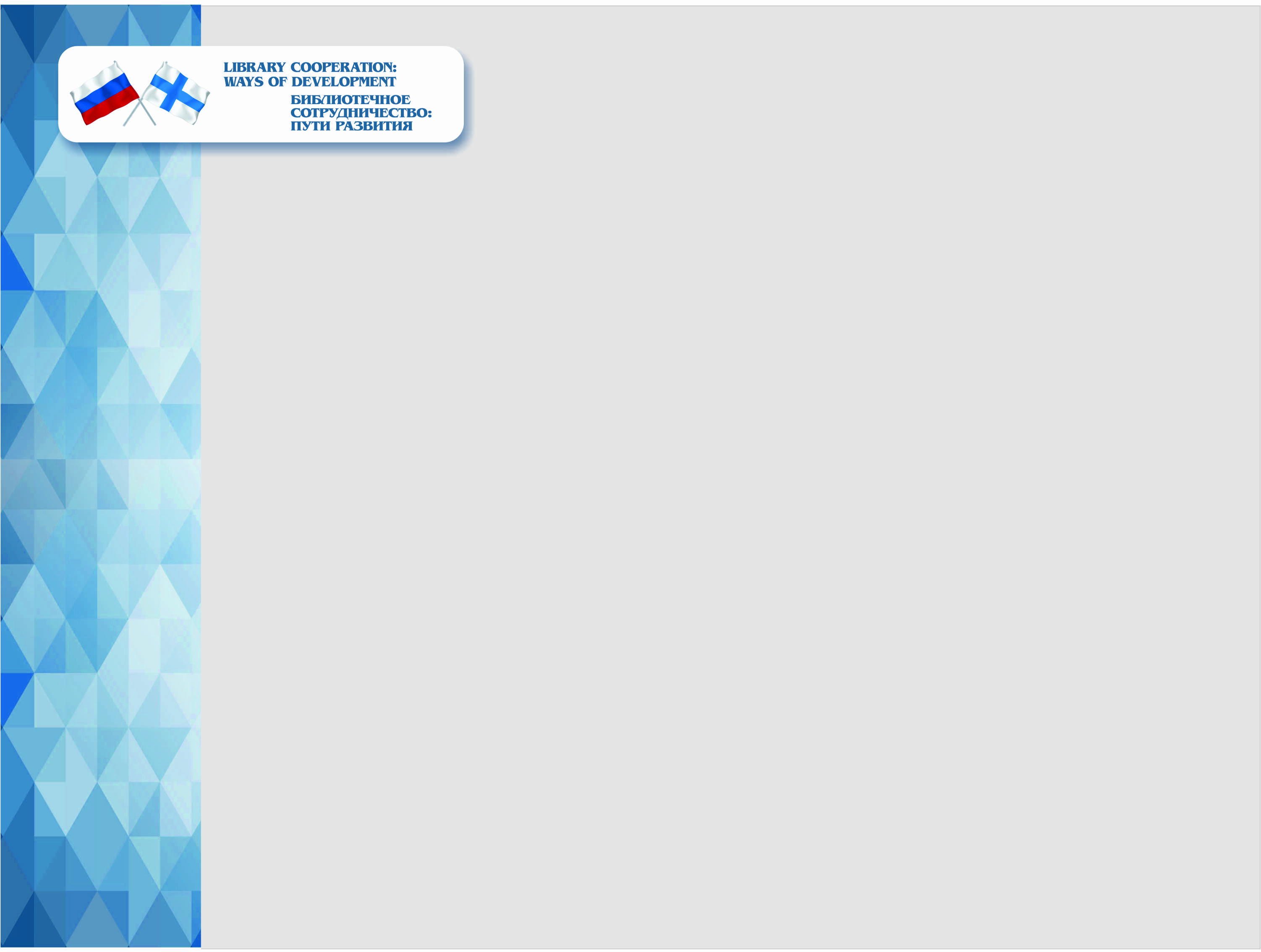 «Joint Sámi Bibliography»
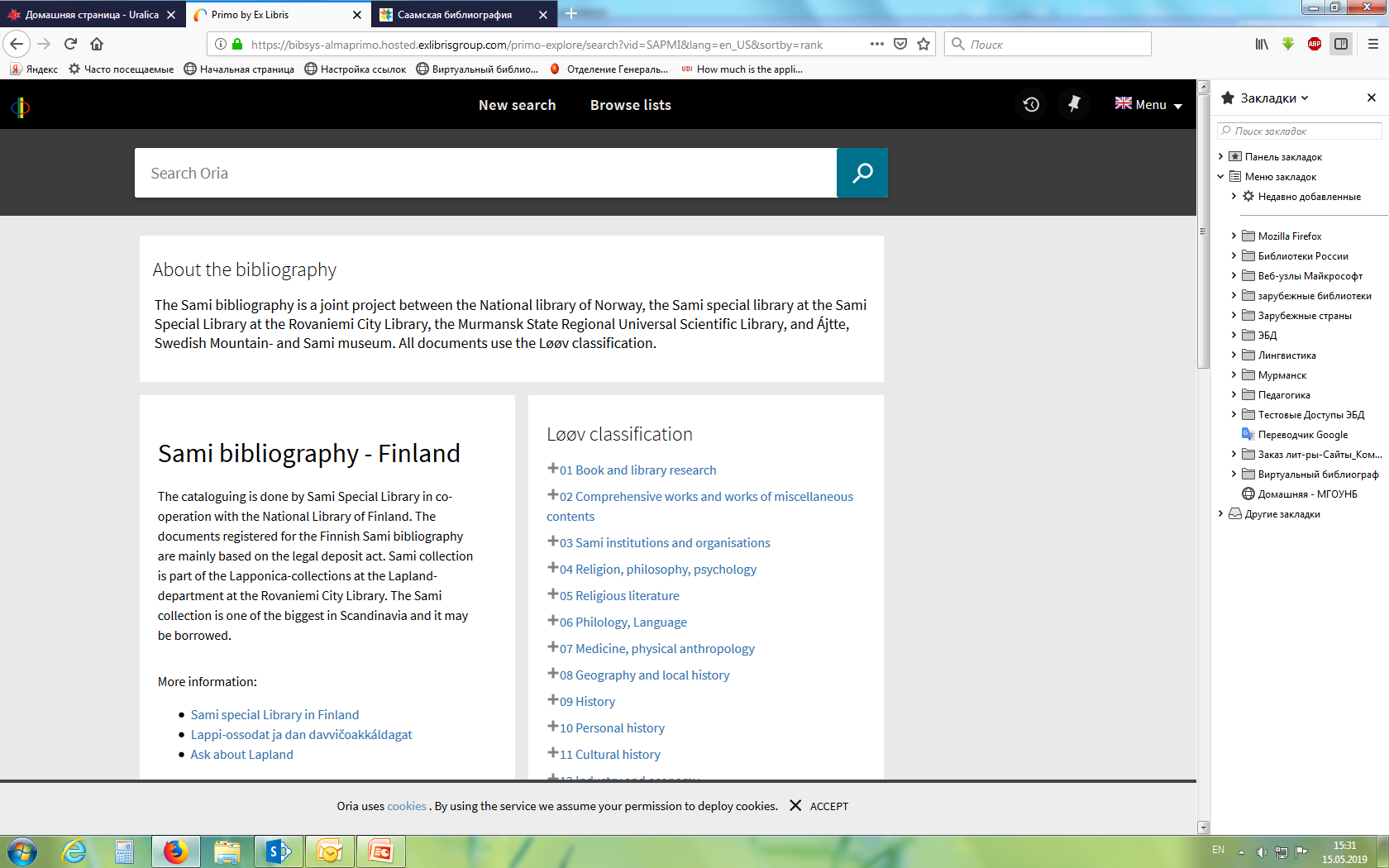 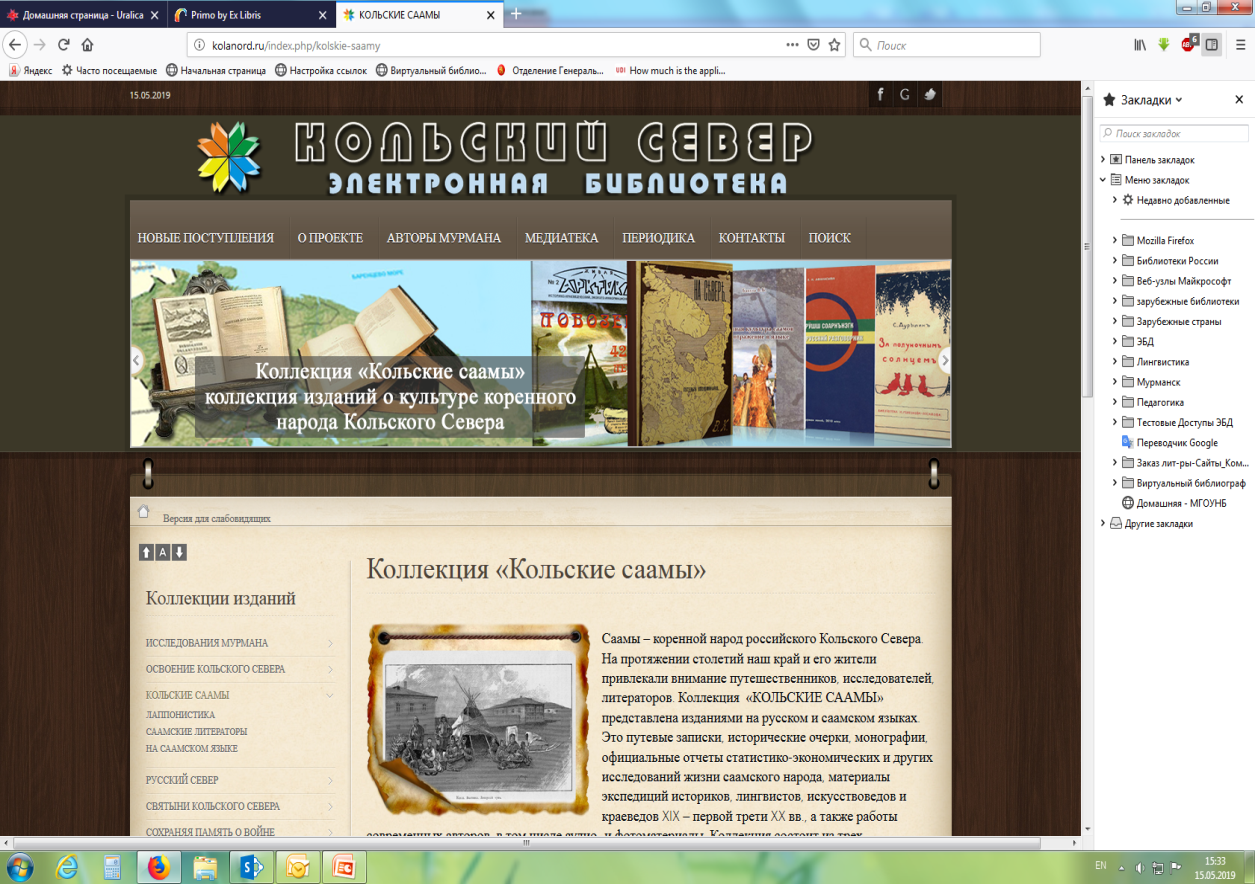 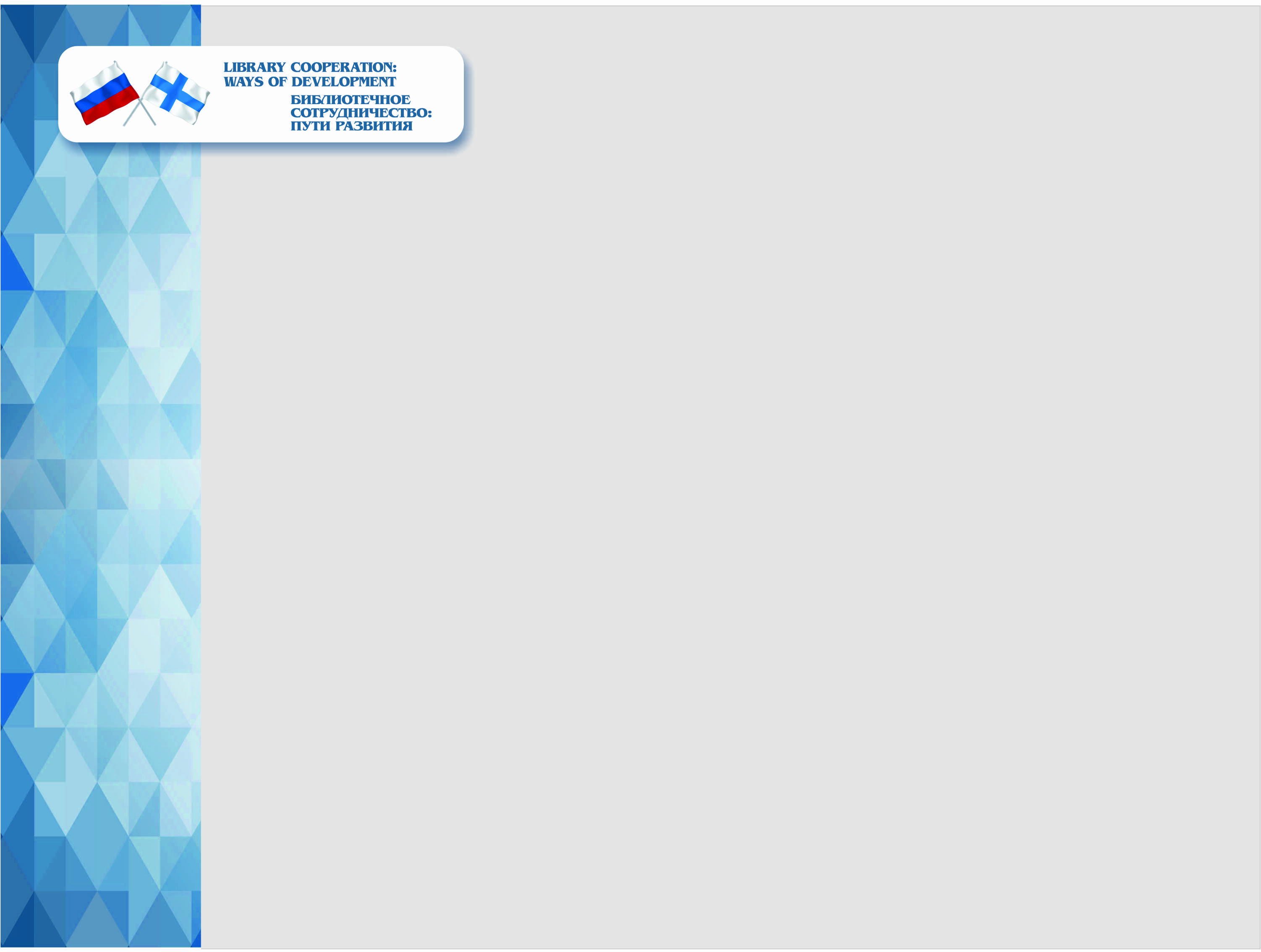 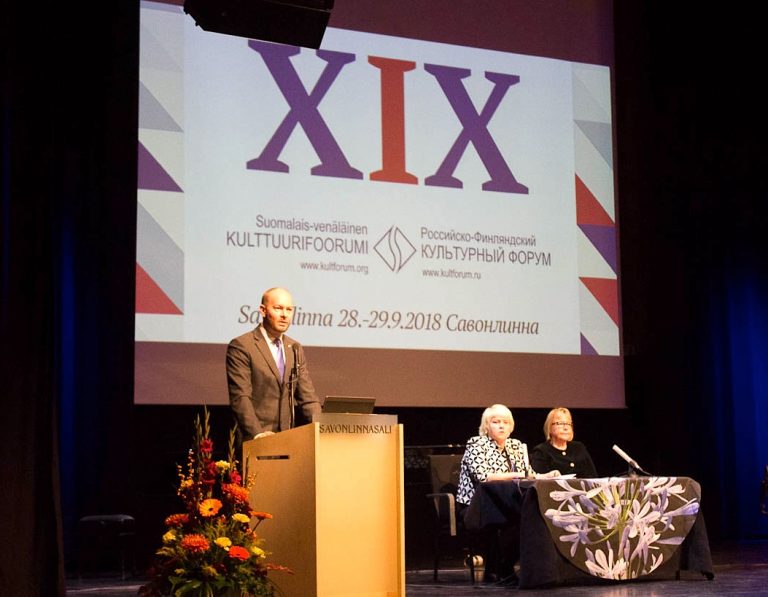 FINNISH-RUSSIAN
 CULTURAL 
FORUM
2018
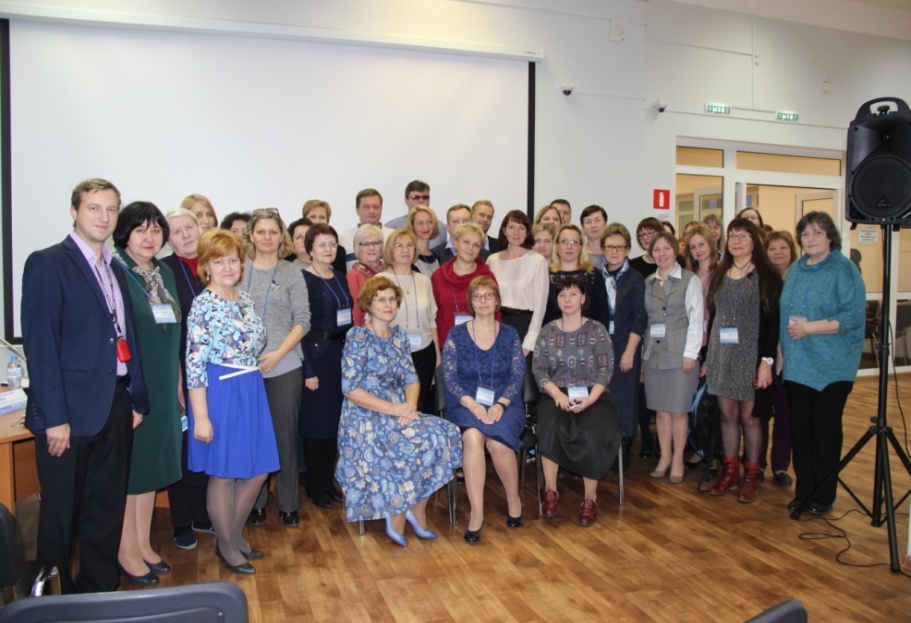 INTERNATIONAL 
LIBRARY 
CONFERENCE
 2018
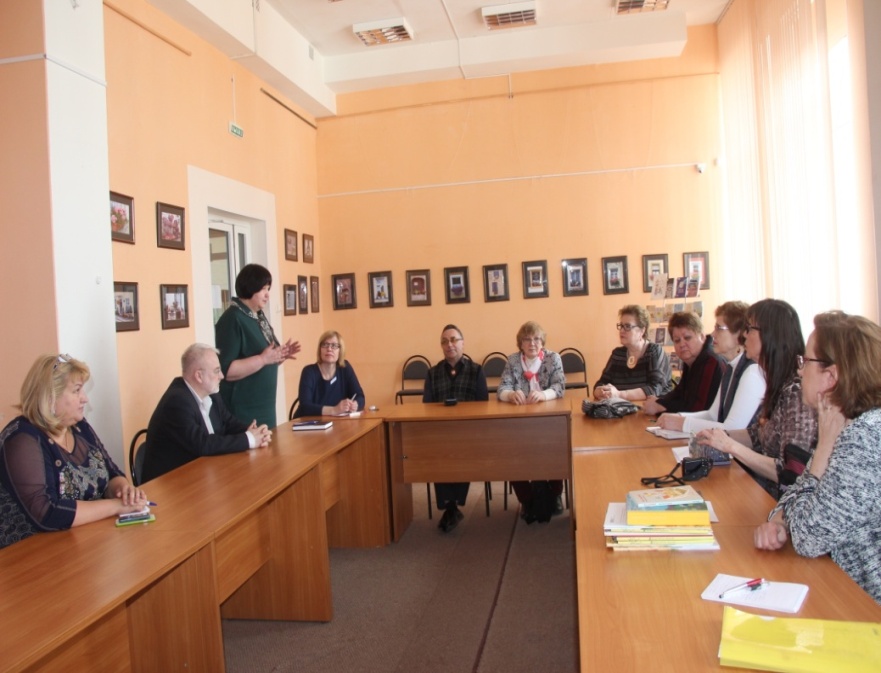 VISIT OF 
FINNISH 
COLLEAGUES 
2019
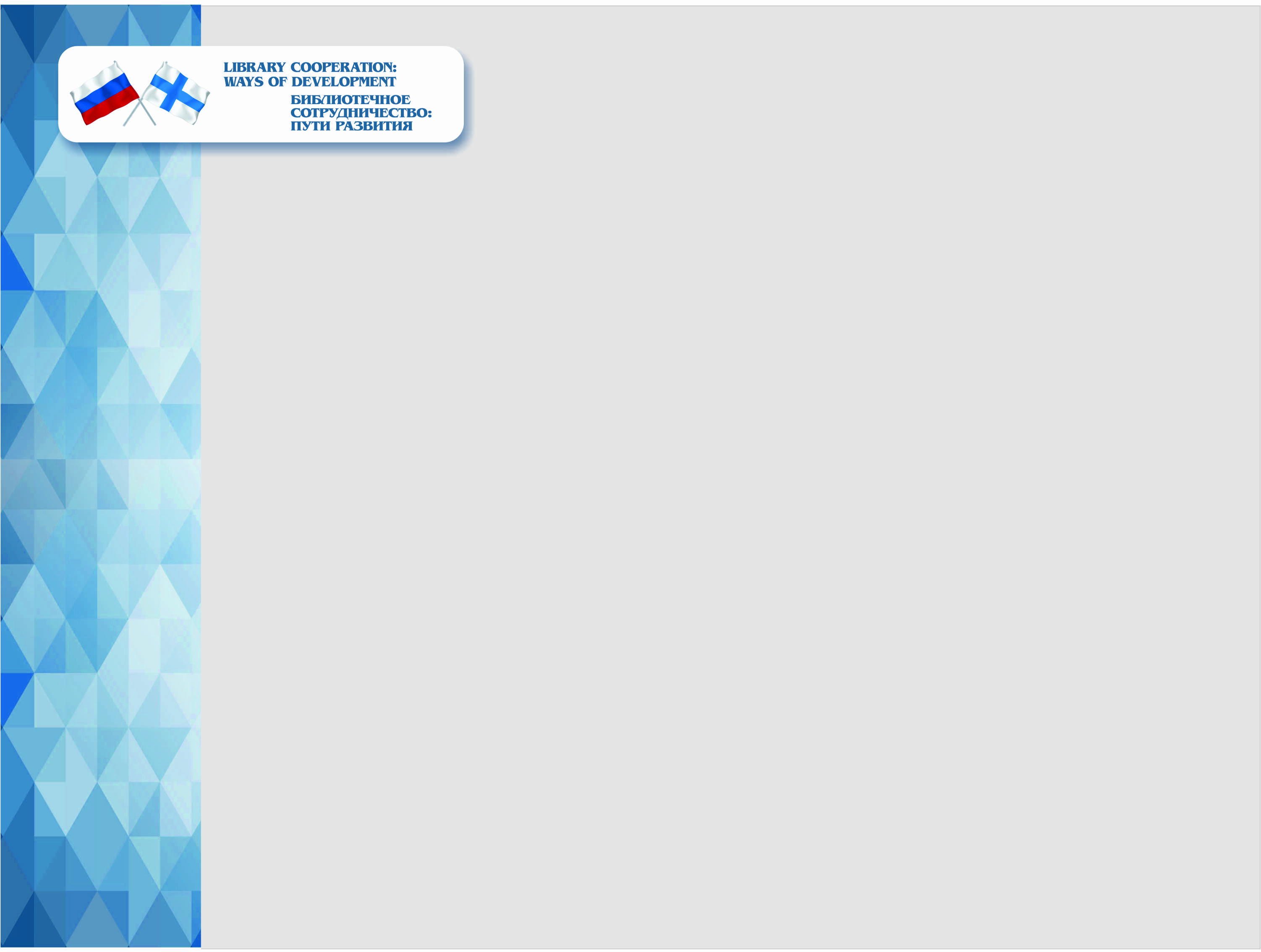 PROSPECTS
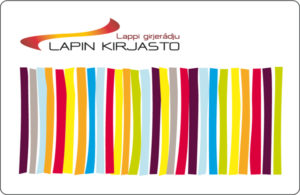 BOOK EXCHANGE -MURMANSK SCIENTIFIC LIBRARY AND   ROVANIEMI CITY LIBRARY
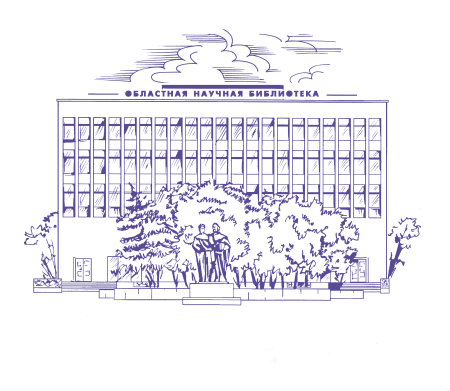 PROJECT

 «BARENTS 
LIBRARY
 SCHOOL»
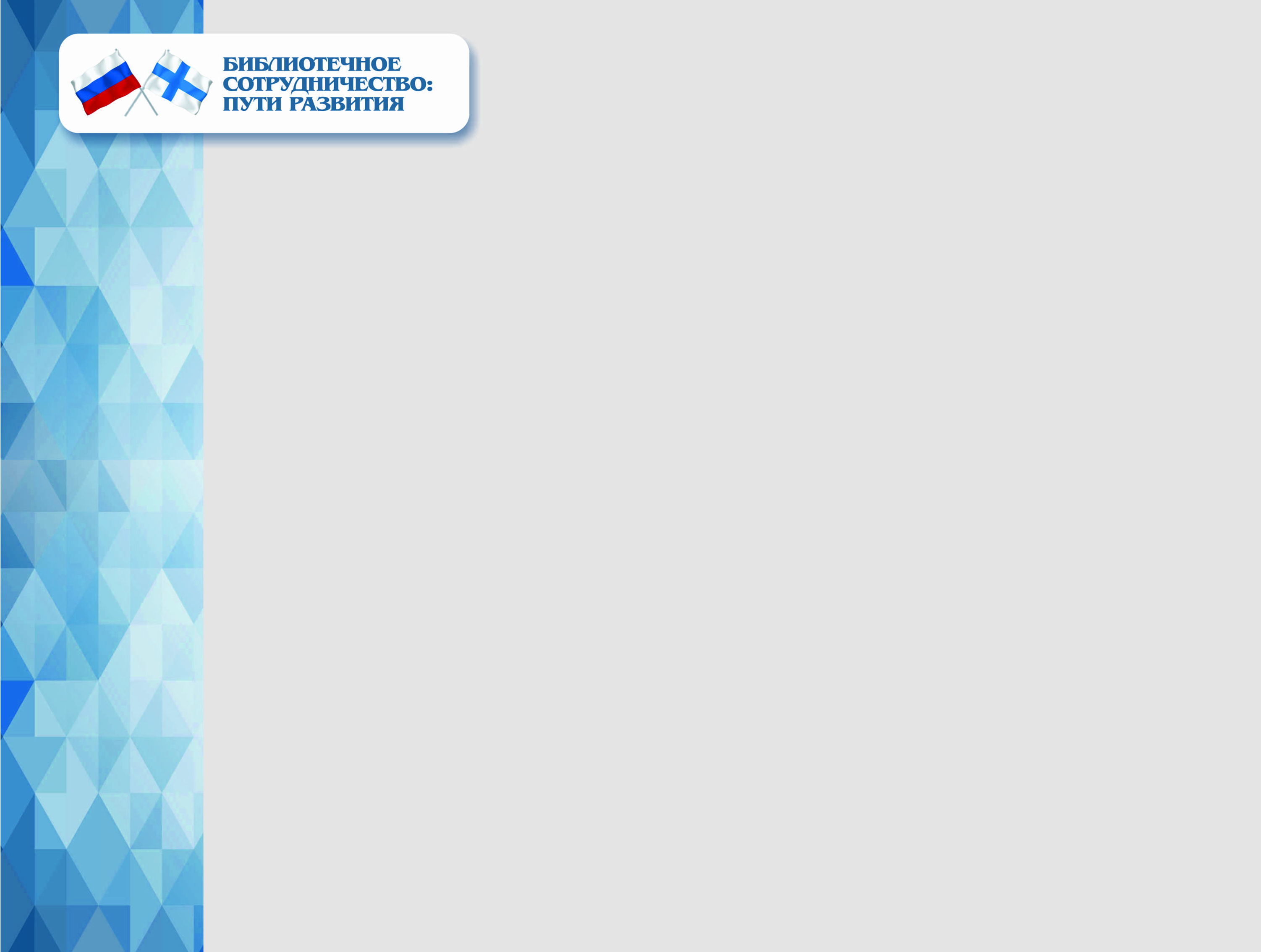 THANK  YOU FOR ATTENTION!
KIITOS!
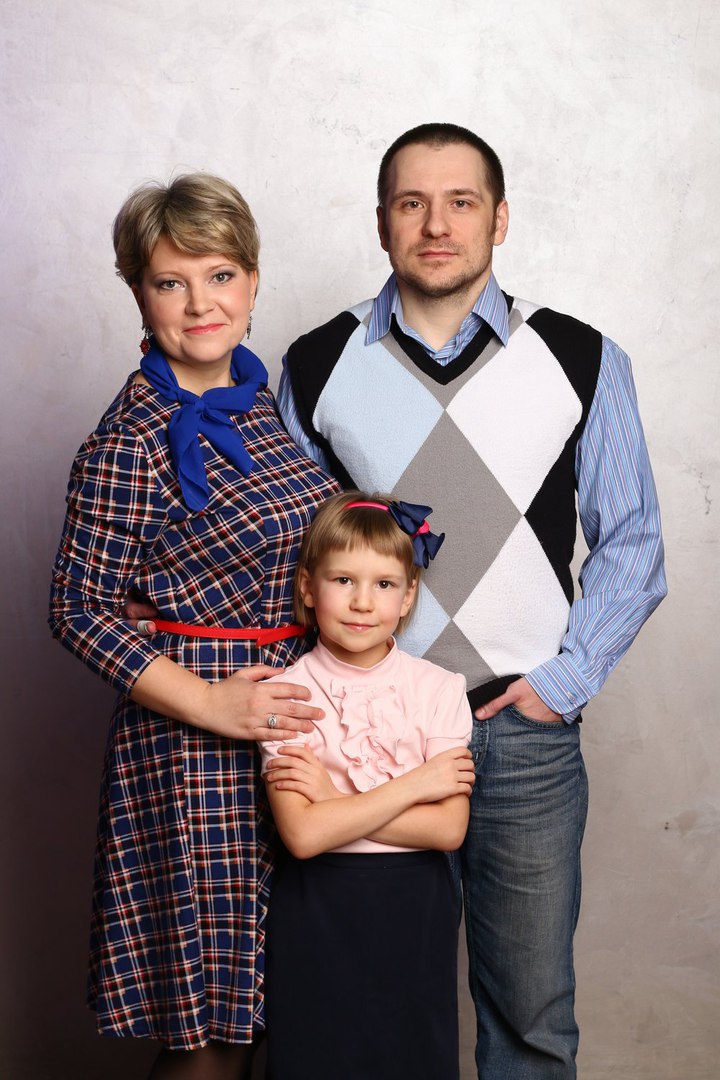 Kochergina Lyubov

LIBRARY SERVICE DEPARTMENT

Murmansk state regional universal scientific library
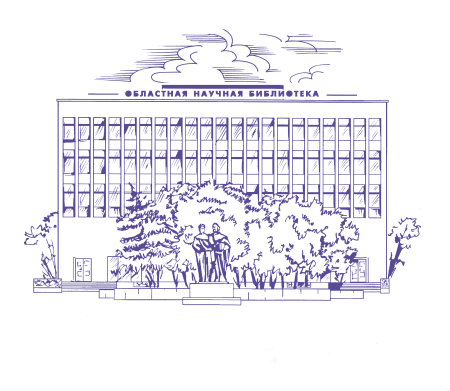 E-mail: ino@mgounb.ru
Тel. 8 (815-2) 45-63-25